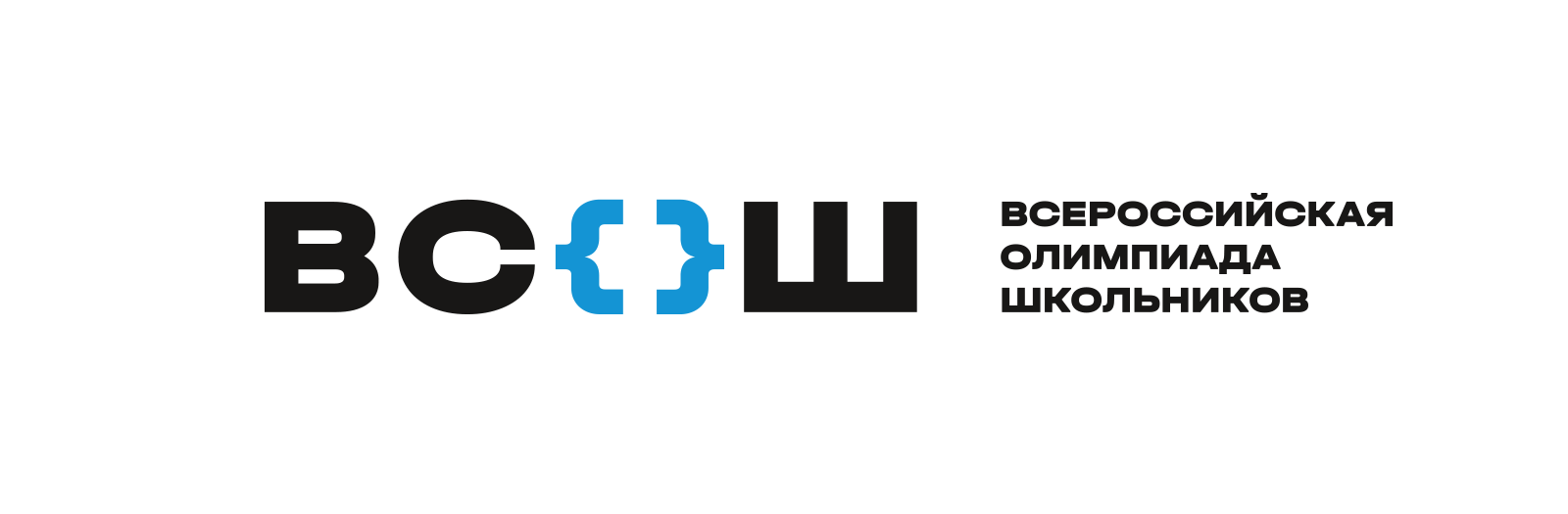 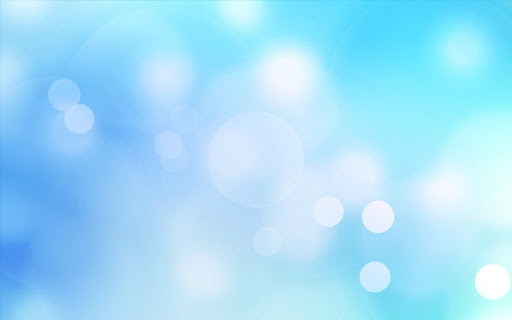 Поздравляем победителей и призёров школьного этапа всероссийской олимпиады школьников в 2021 – 2022 учебном году
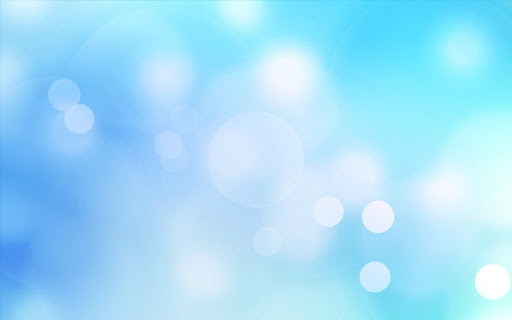 Русский язык
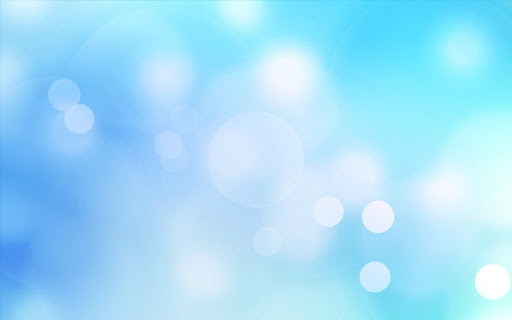 Литература
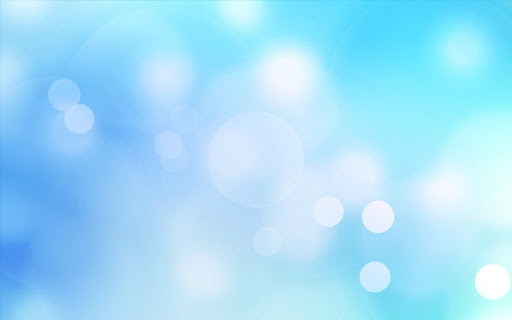 Литература
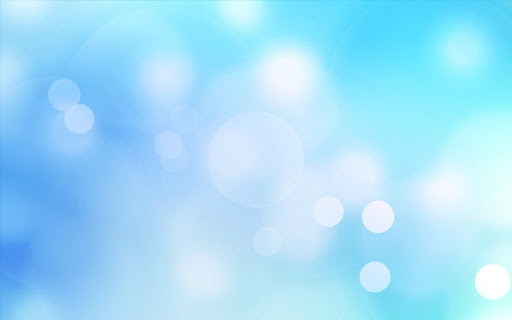 Математика
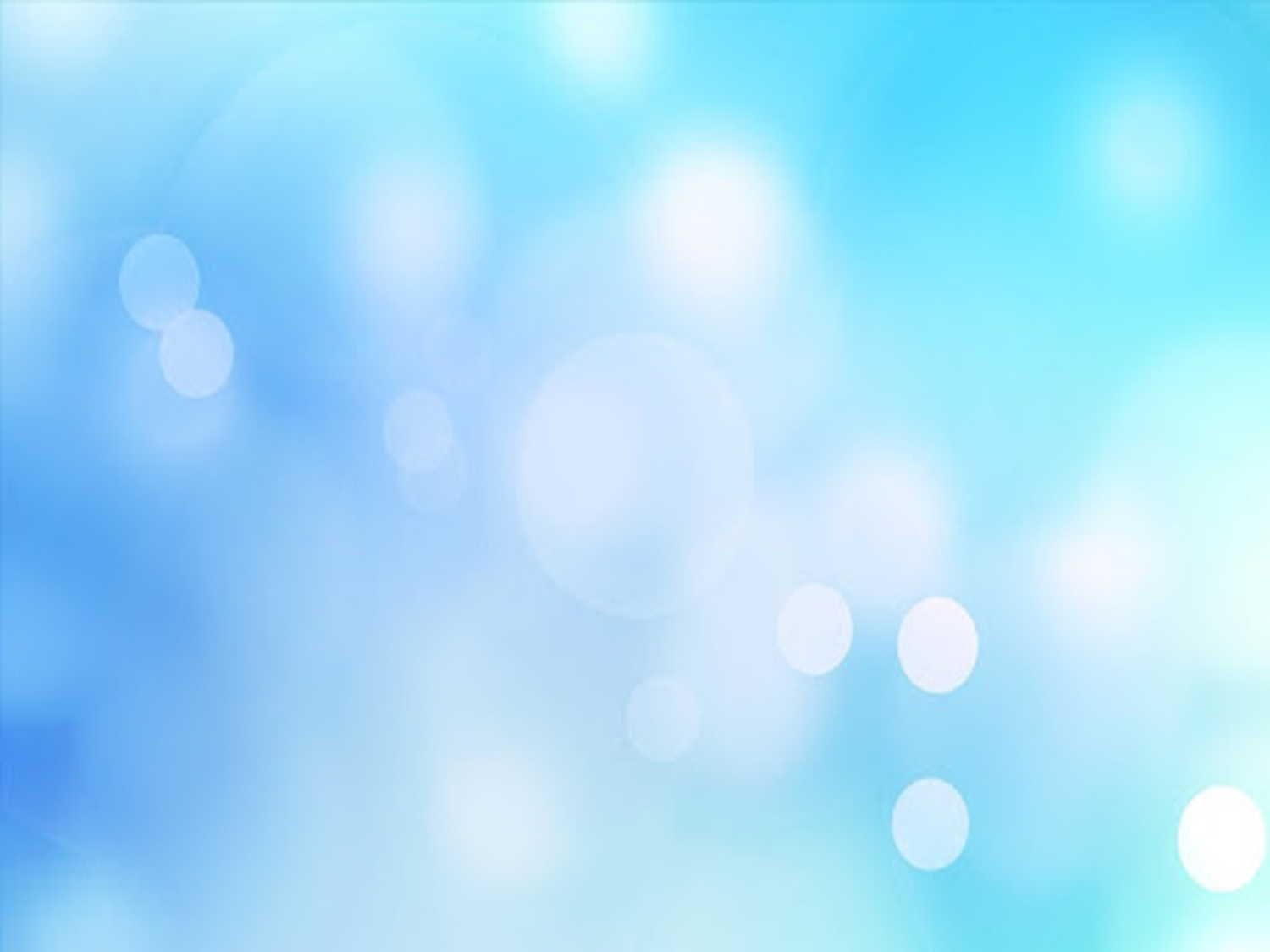 Информатика
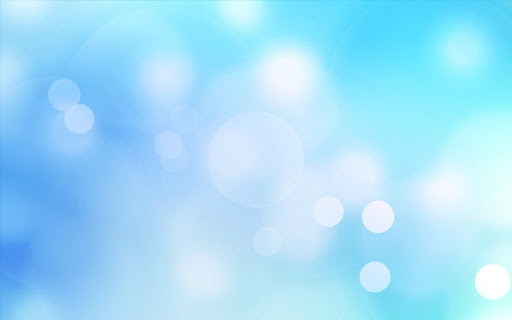 Английский язык
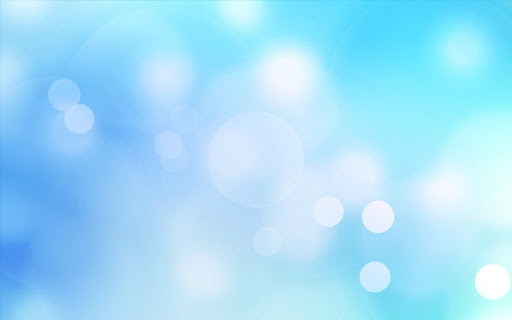 Немецкий  язык
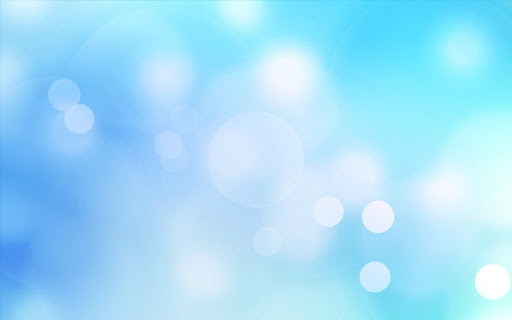 Биология
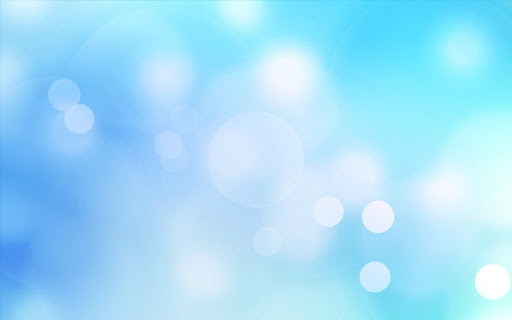 Биология
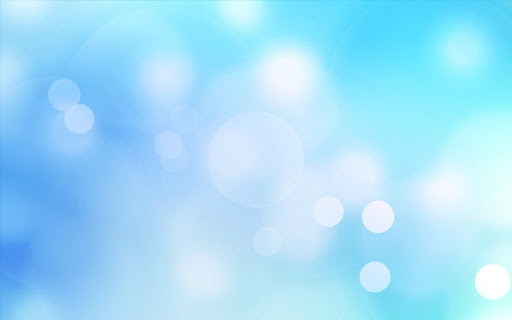 Биология
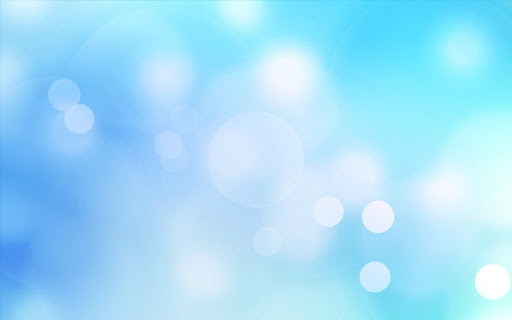 География
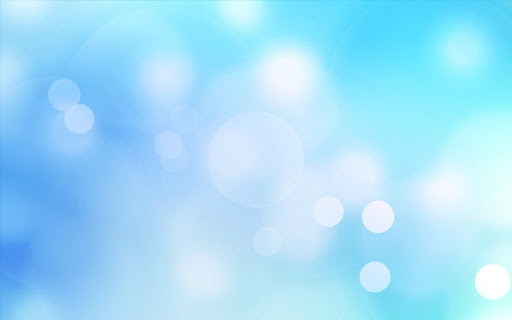 Химия
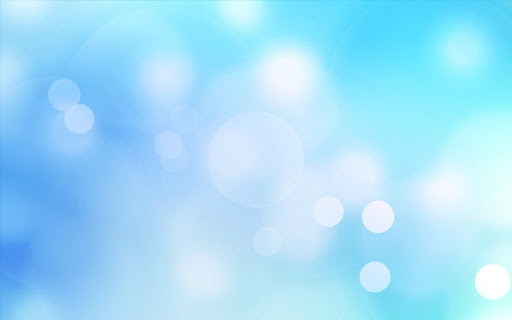 Астрономия
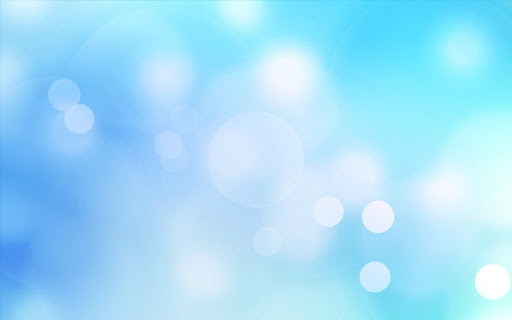 История
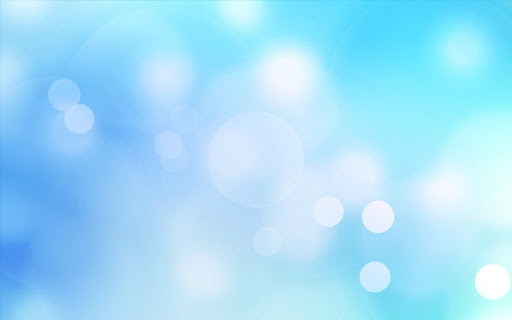 Обществознание
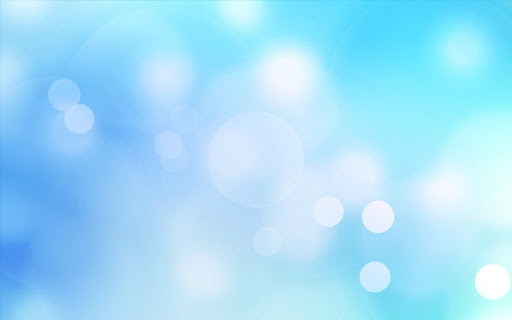 Искусство (МХК)
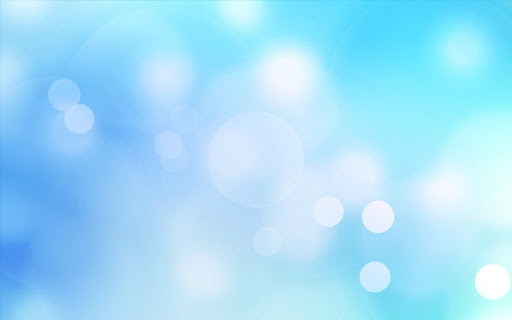 Технология (девочки)
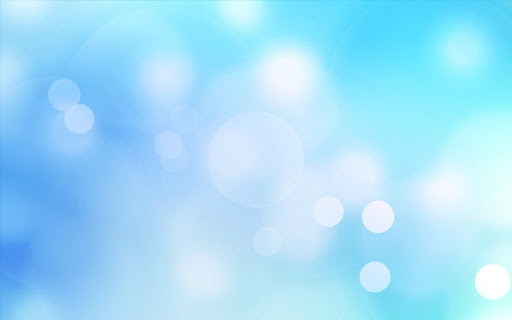 Технология (мальчики)
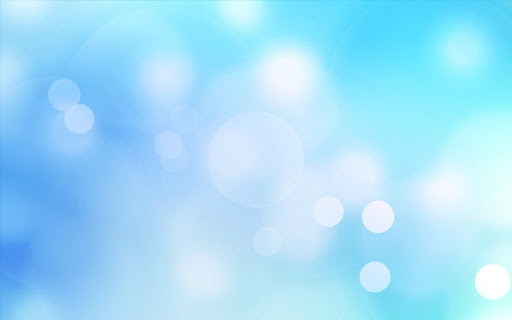 ОБЖ
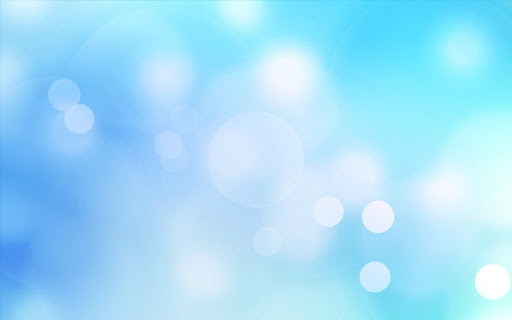 Физическая культура (девочки)
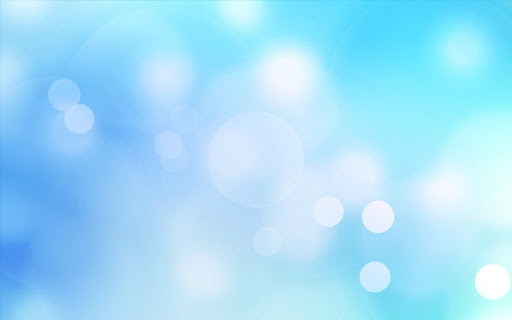 Физическая культура (мальчики)